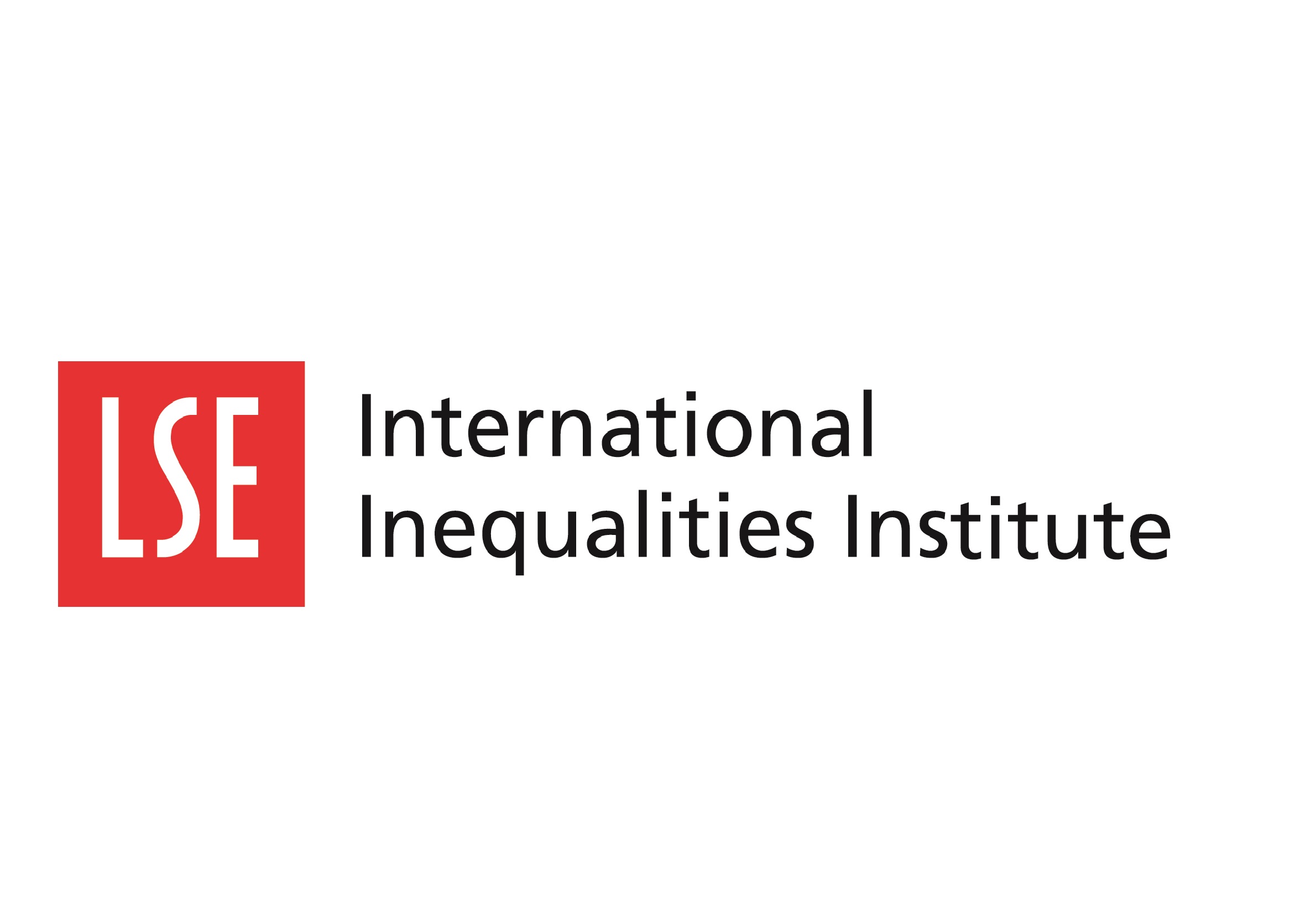 Unbound: How Inequality Constricts Our Economy and What We Can Do About It
#LSEWealth
Heather Boushey
President of the Washington Center for Equitable Growth and former Chief Economist for Hillary Clinton
Chair: Dr Tahnee Ooms
Researcher at the International Inequalities Institute
Hosted by the International Inequalities Institute
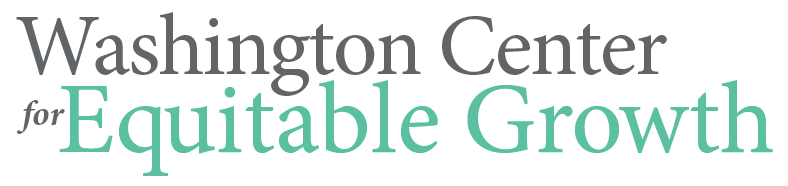 Unbound: How Inequality Constricts Our Economy
Heather Boushey
November 8, 2019
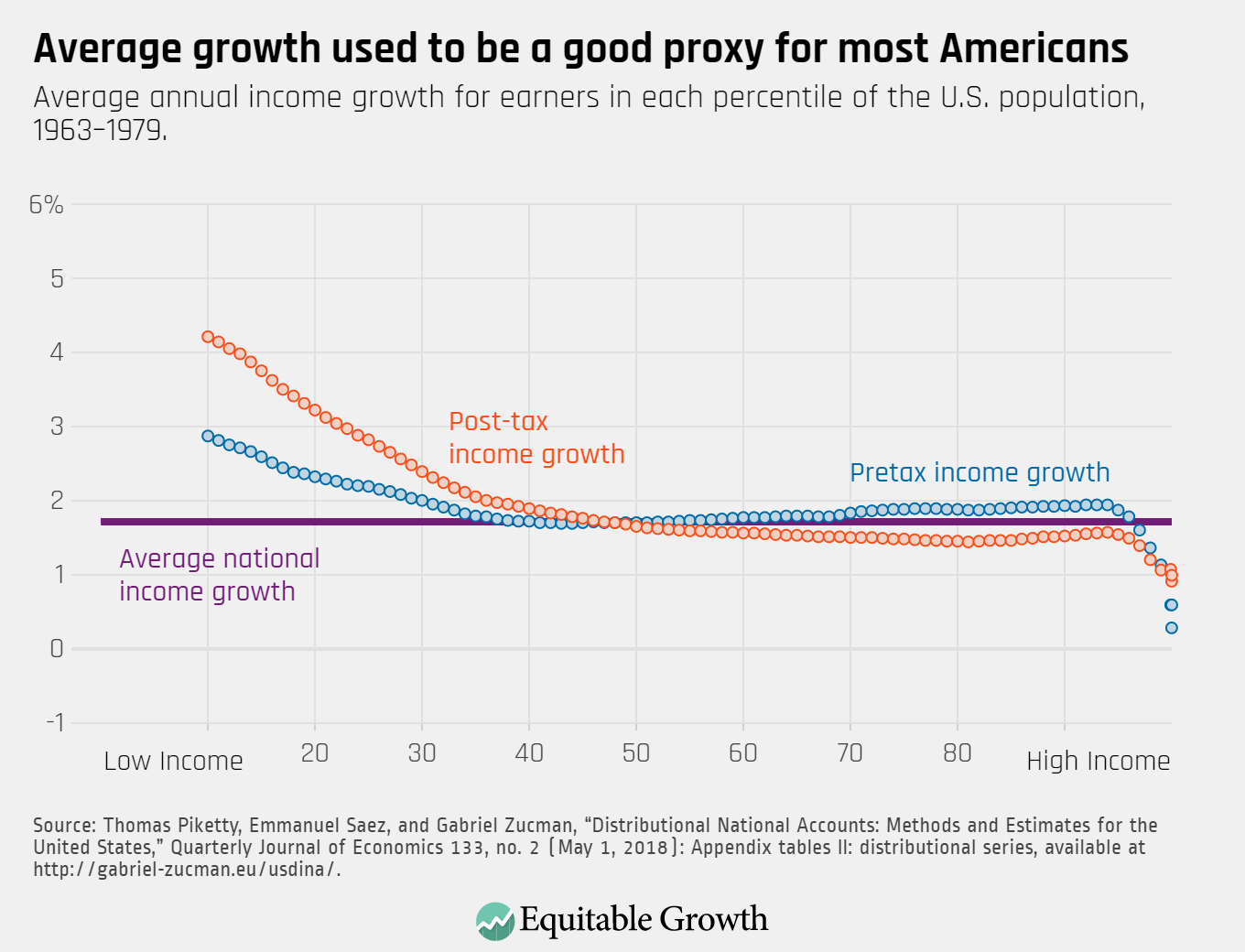 \
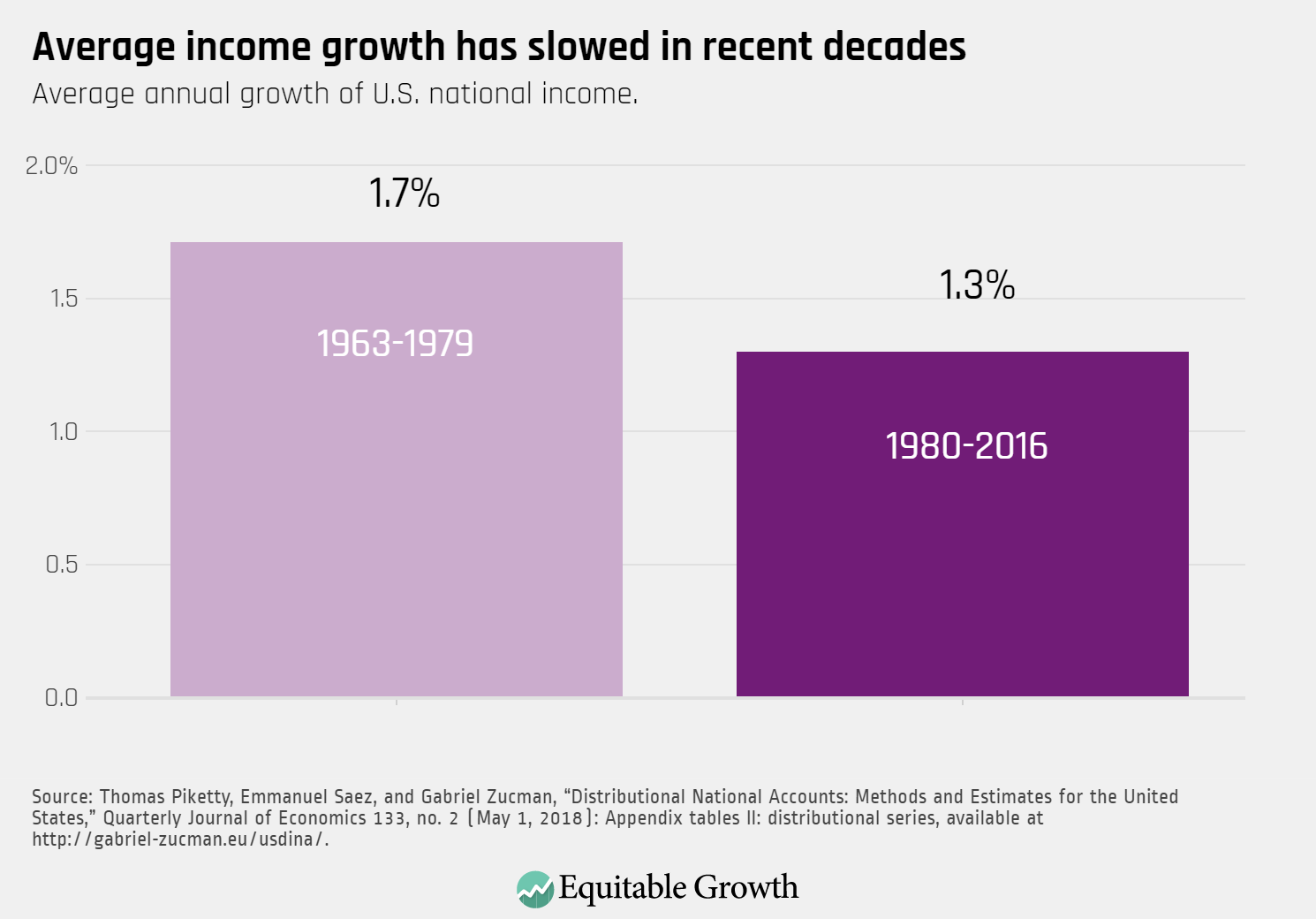 [Speaker Notes: Problem #1]
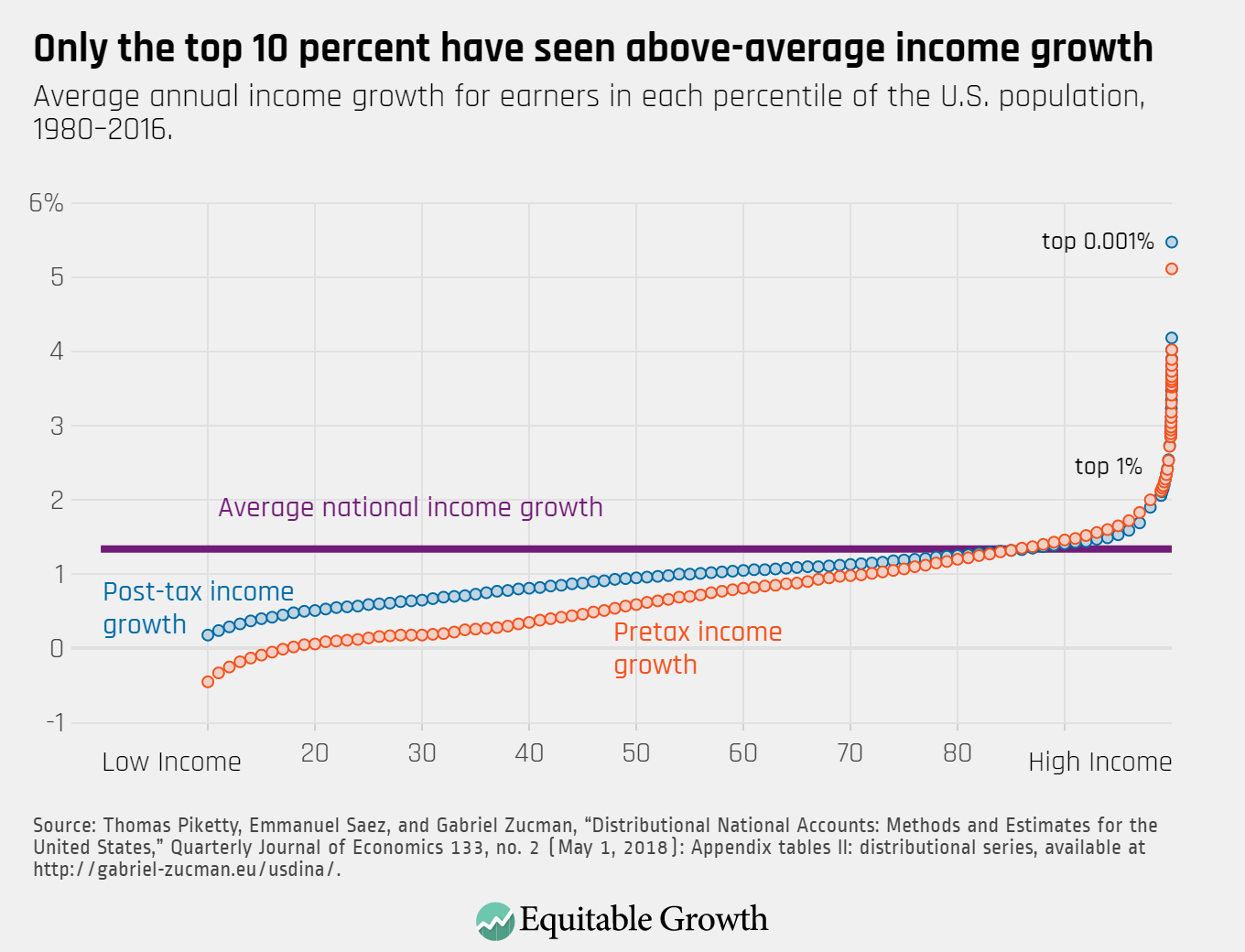 [Speaker Notes: Problem #2]
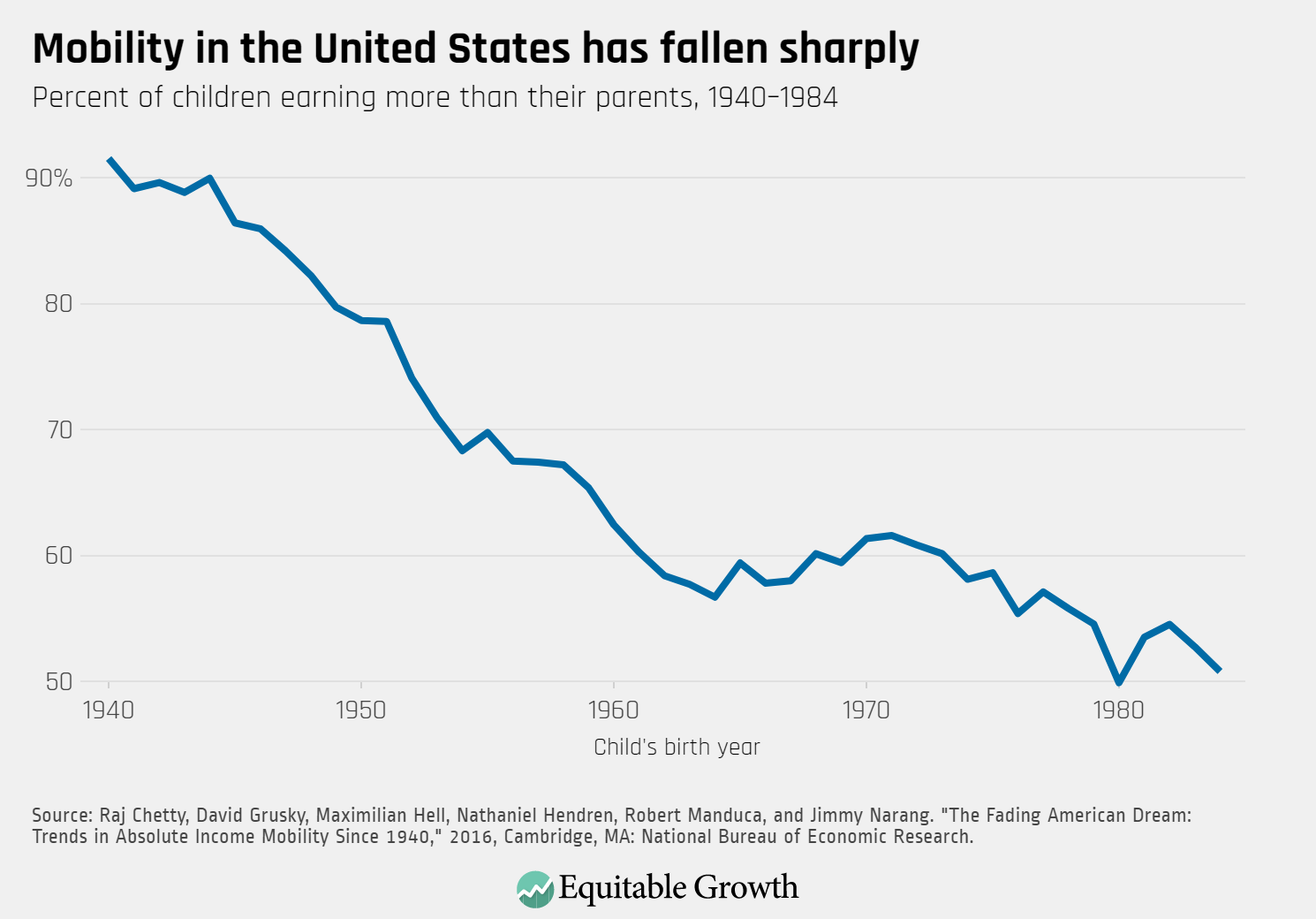 [Speaker Notes: Problem #2]
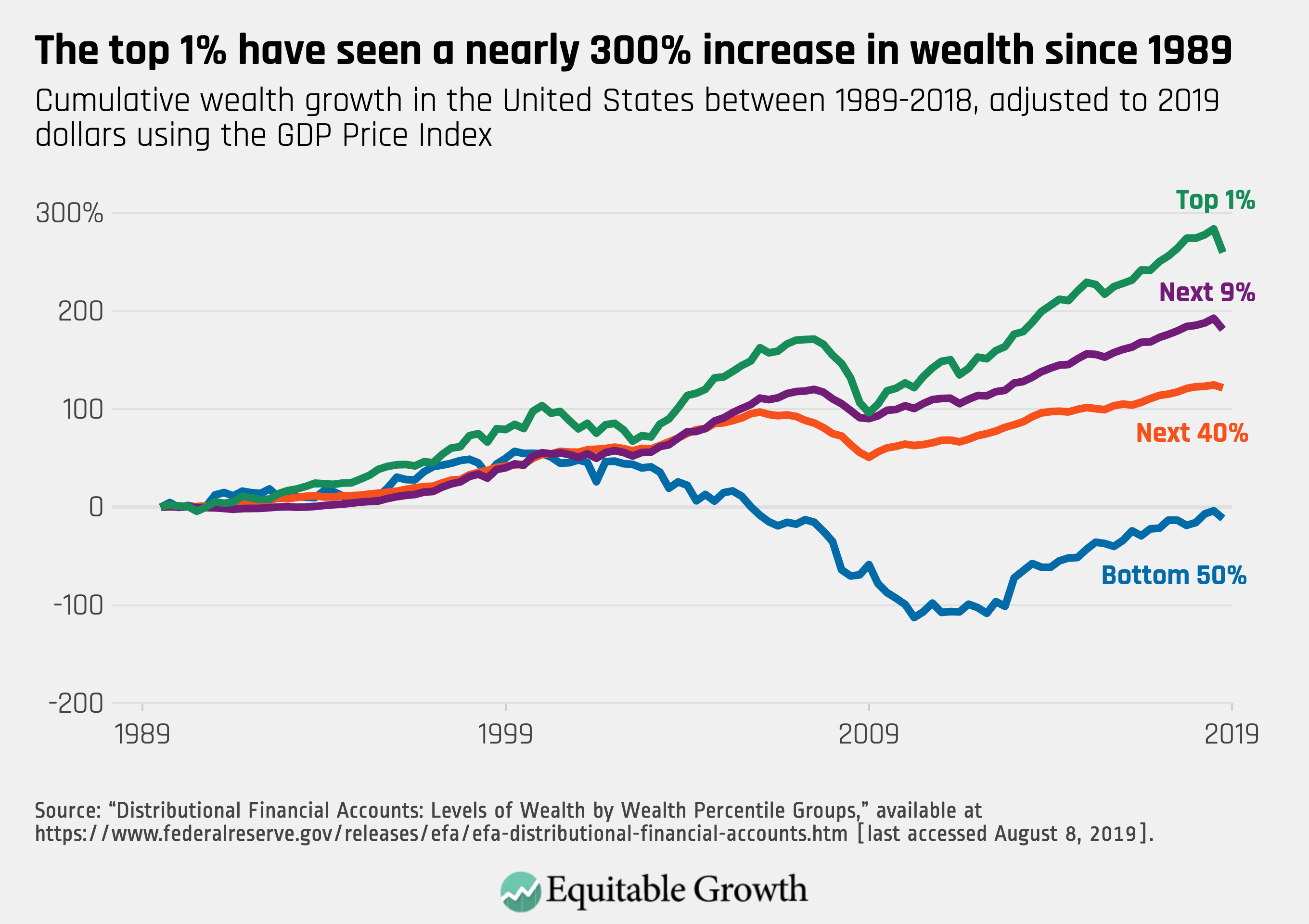 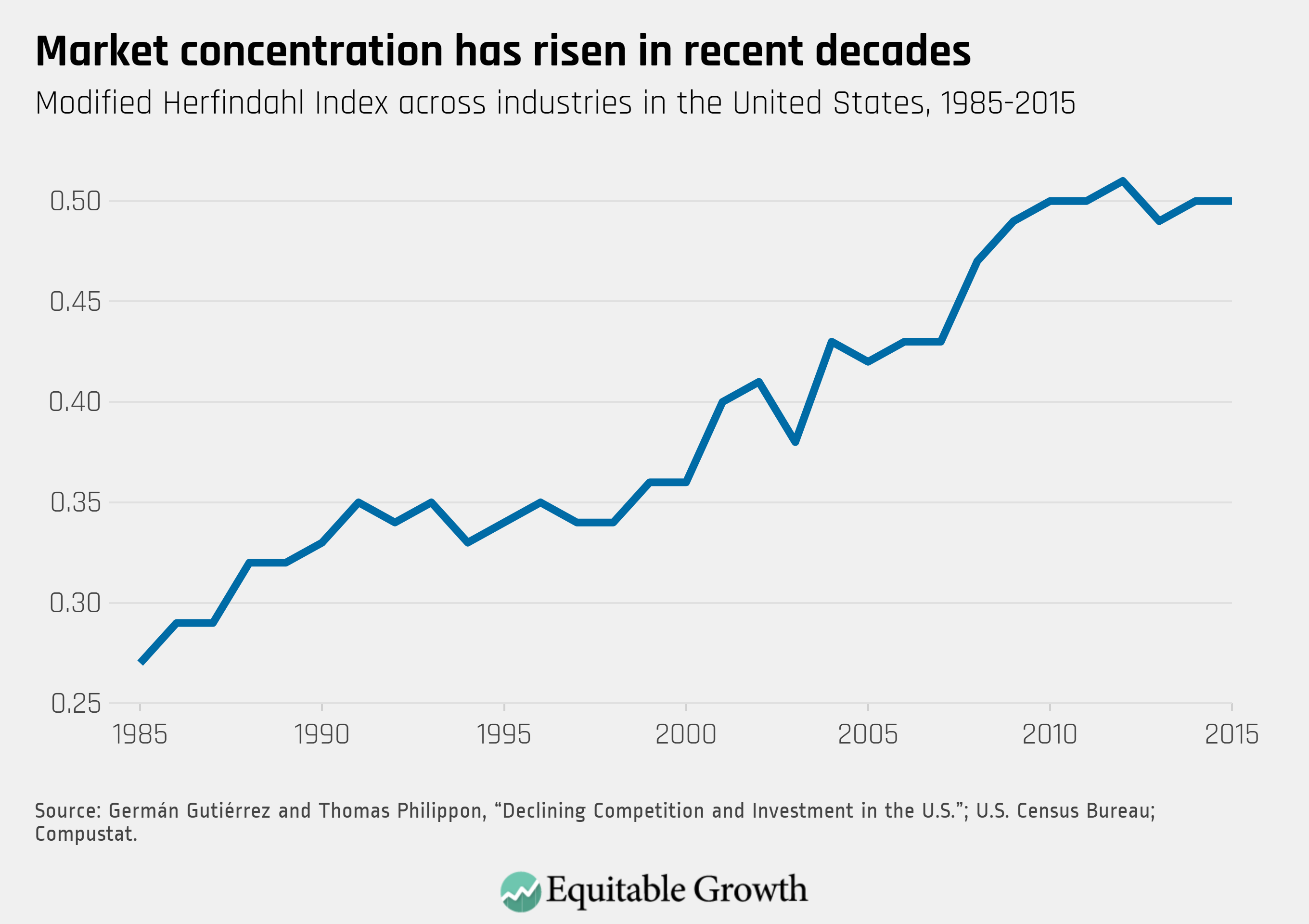 Inequality constricts growth by …
Obstructing the supply of people and ideas into the economy and limiting opportunity for those not already at the top, which slows productivity growth over time.
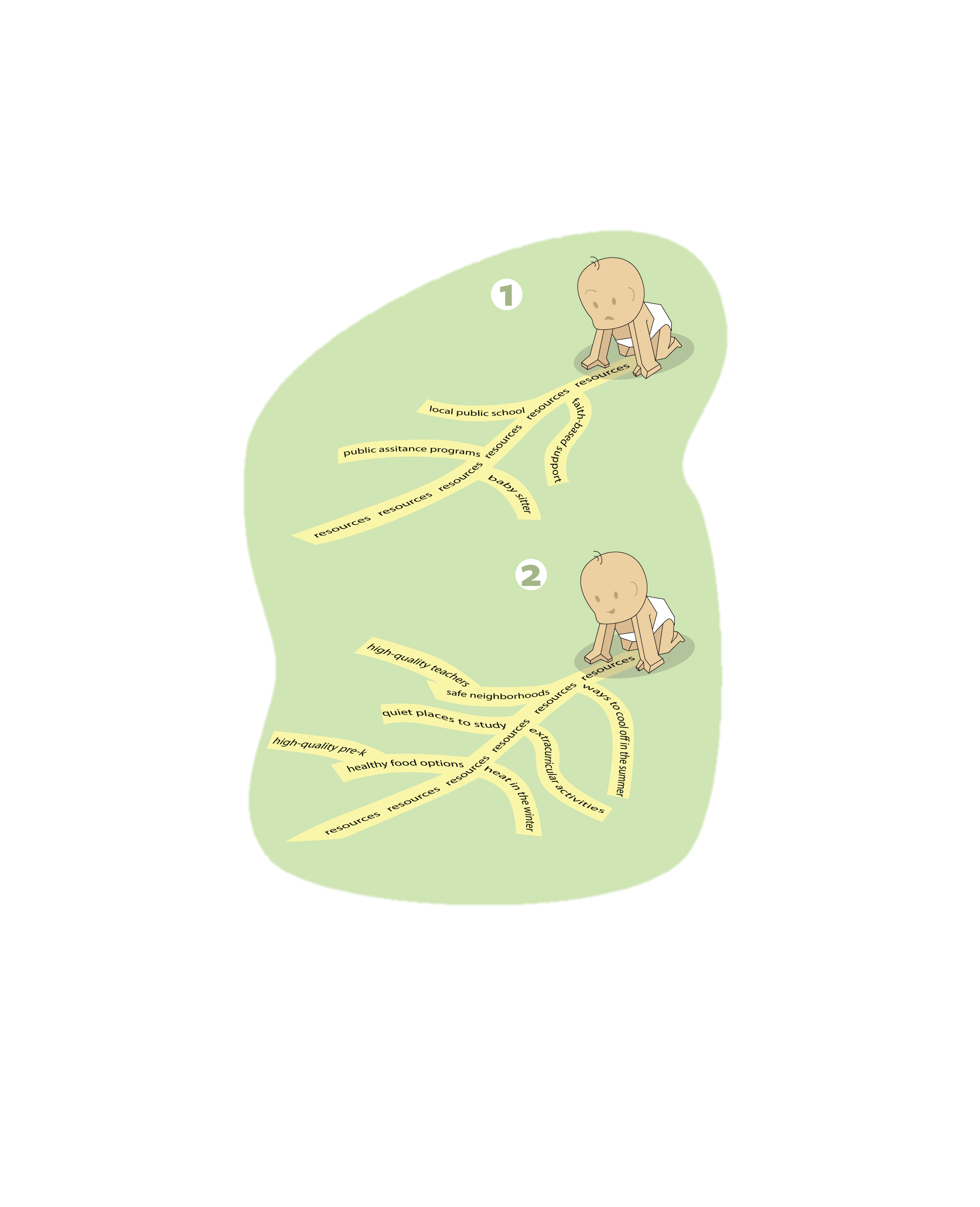 Inequality constricts growth by …
Obstructing the supply of people and ideas into the economy and limiting opportunity for those not already at the top, which slows productivity growth over time.
Subverting the institutions that manage the market, making our political system ineffective and our markets dysfunctional.
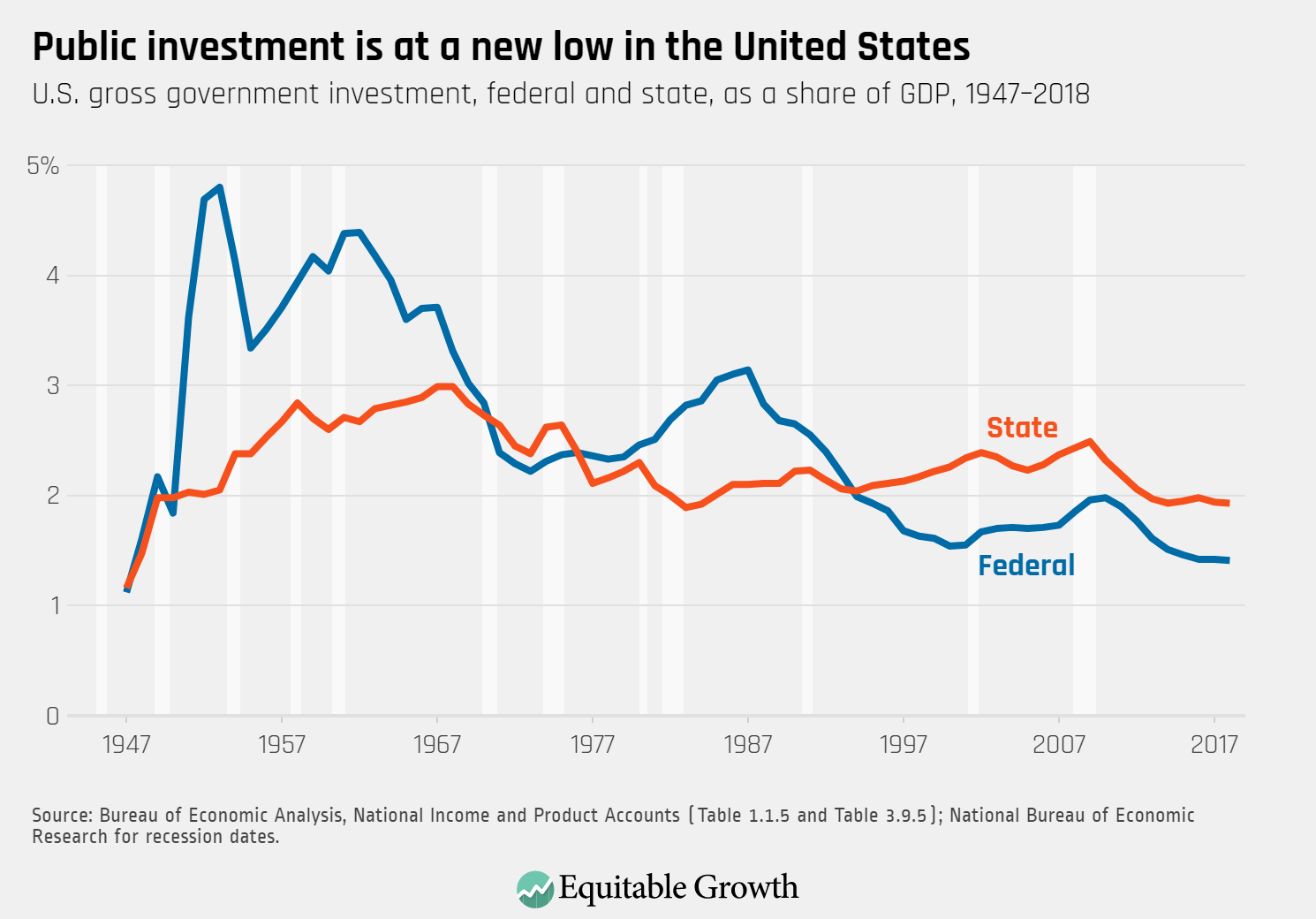 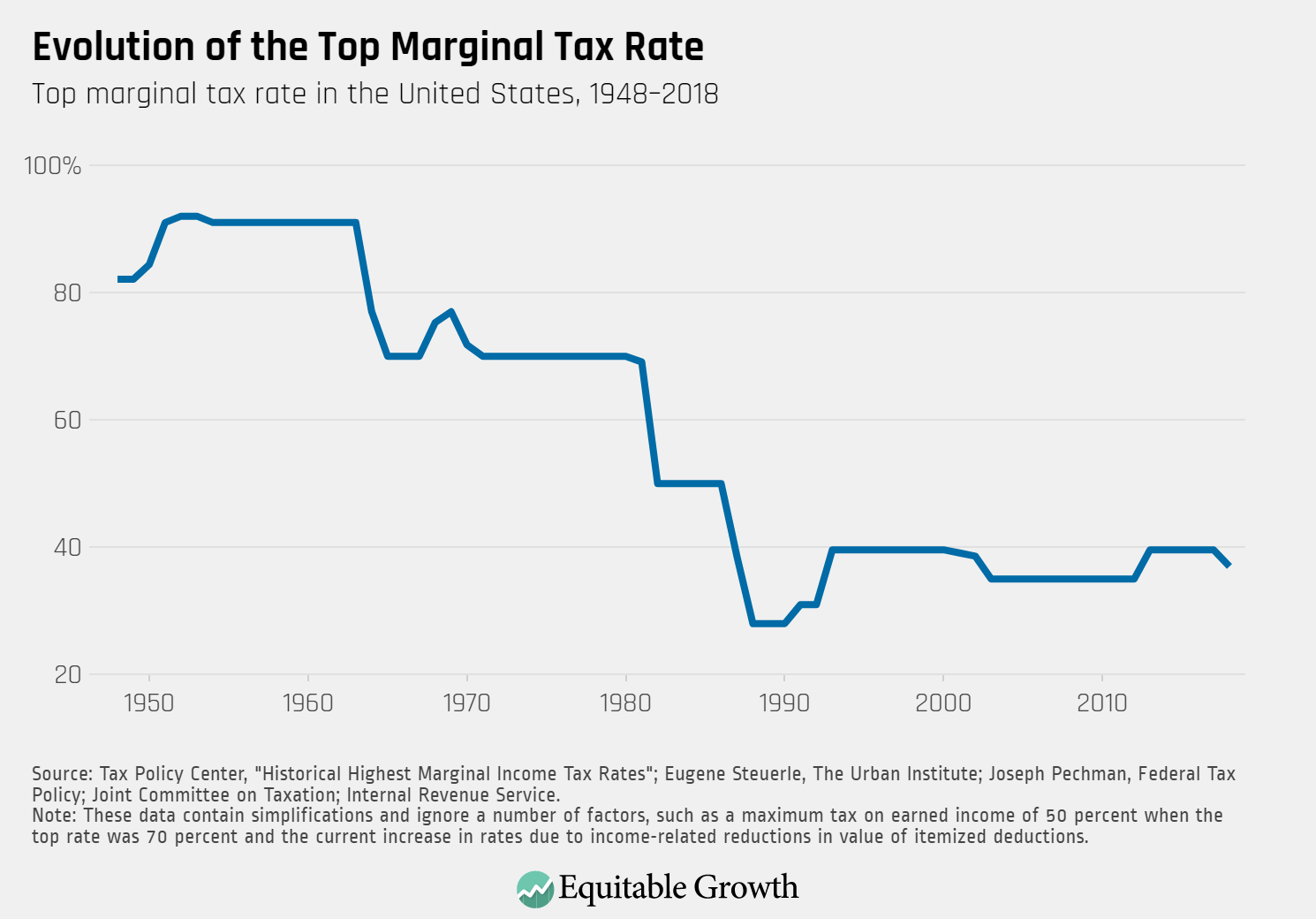 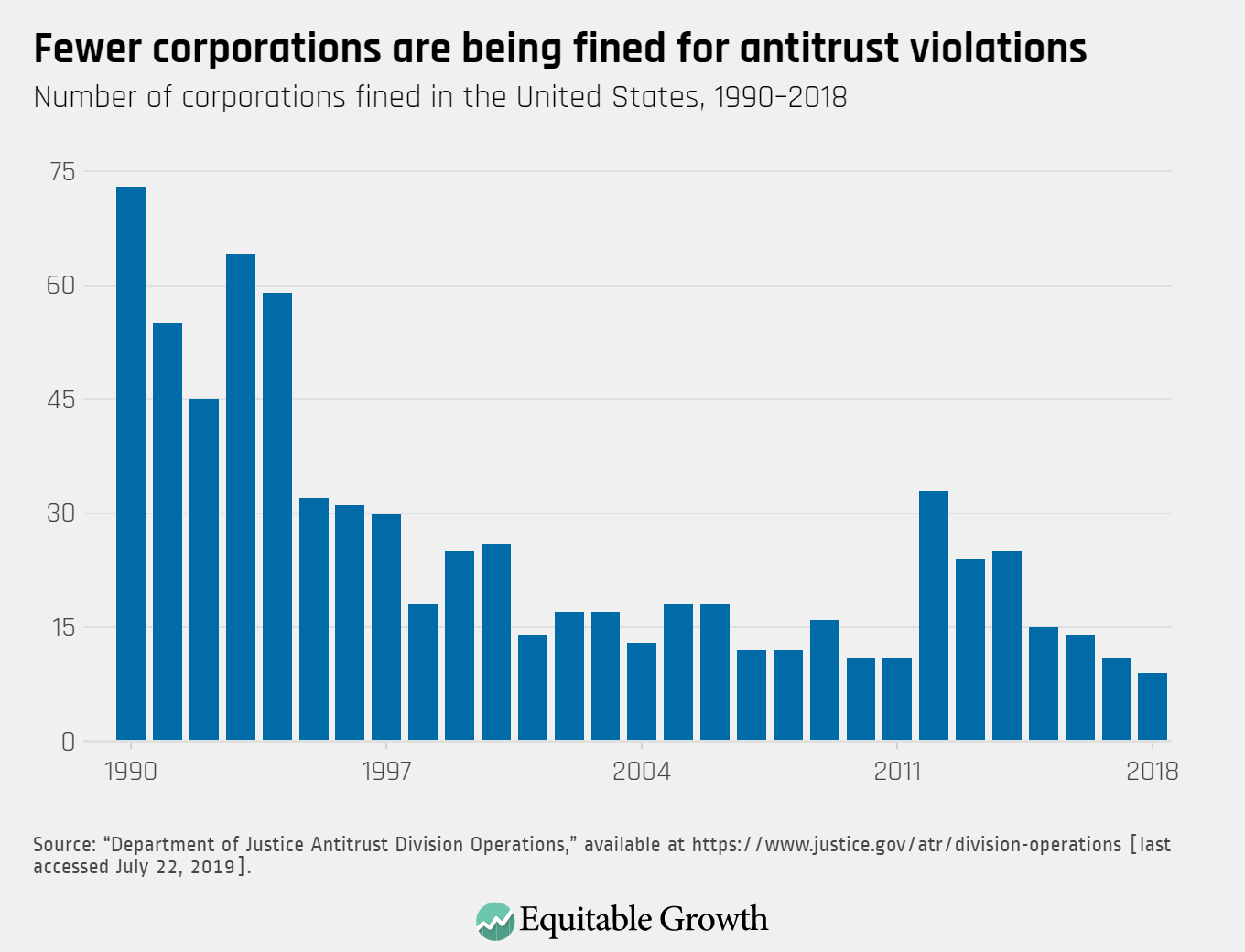 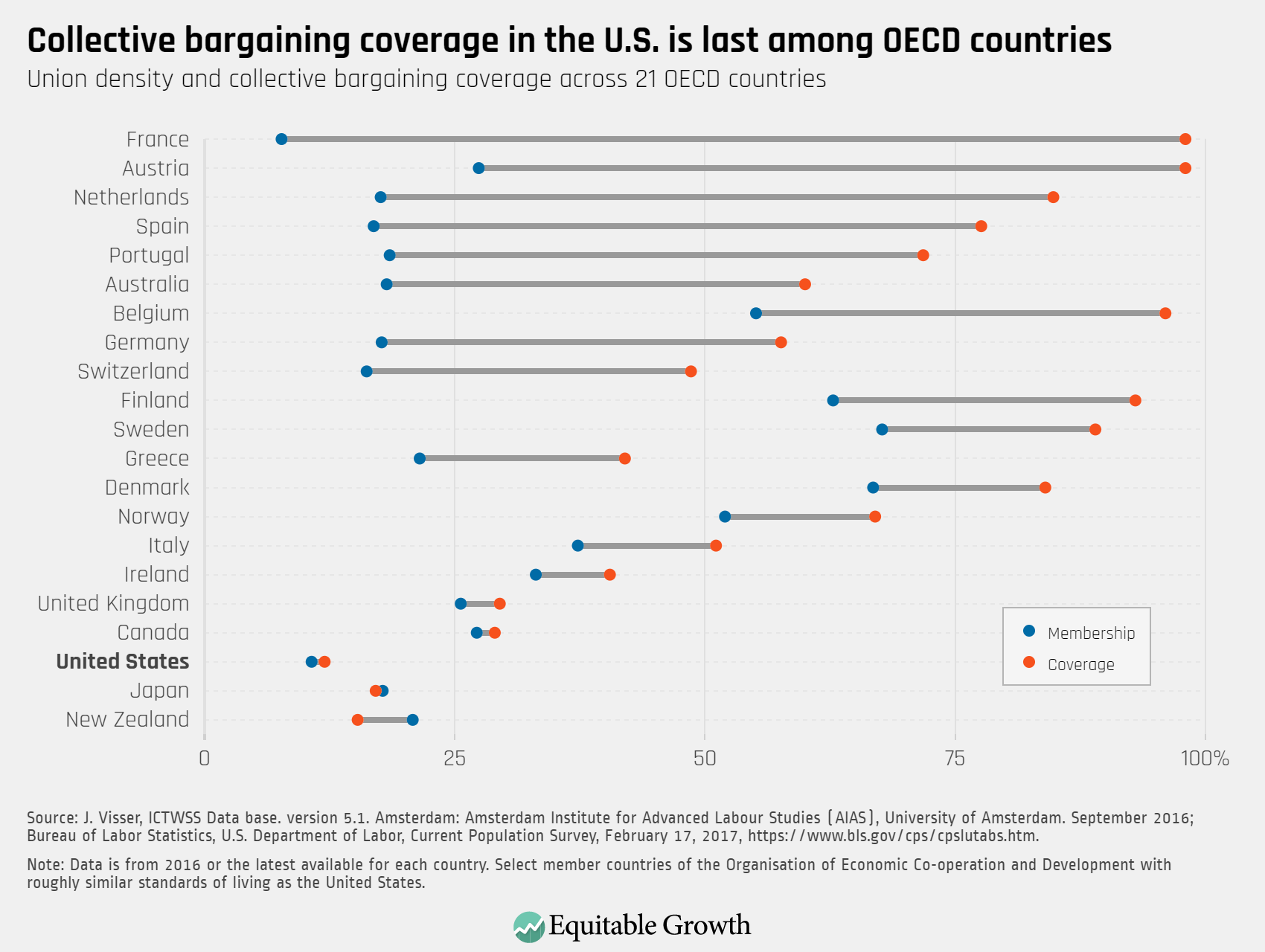 Inequality constricts growth by …
Obstructing the supply of people and ideas into the economy and limiting opportunity for those not already at the top, which slows productivity growth over time.
Subverting the institutions that manage the market, making our political system ineffective and our markets dysfunctional.
Distorting demand through its effects on consumption and investment; which both drags down and destabilizes short- and long-term growth in economic output.
Businesses don’t invest as much as they used to
Net investment relative to net operating surplus, 1962 – 2015
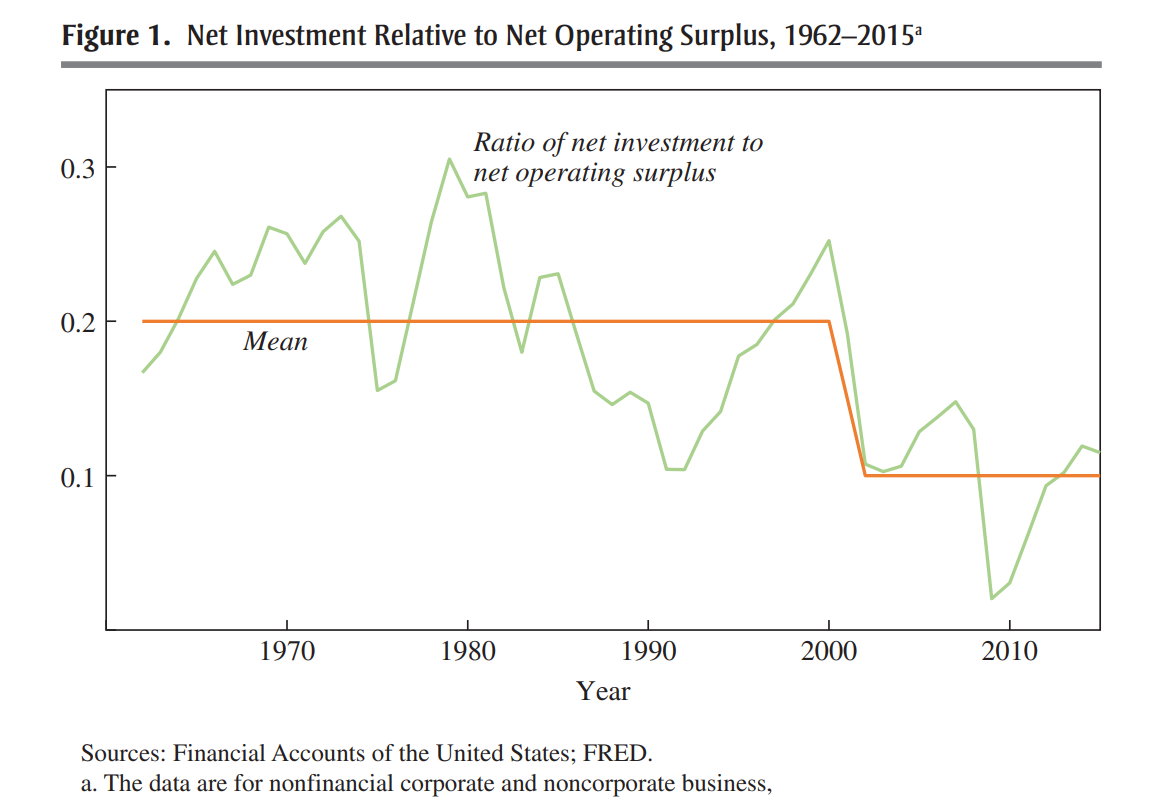 Note: Annual data for non-financial corporate and non-corporate businesses.
Source: Germán Gutiérrez and Thomas Philippon, “Investment-Less Growth: An Empirical Investigation,” Brookings Papers on Economic Activity, Fall 2017): 89–169.
New Idea:Measure what matters
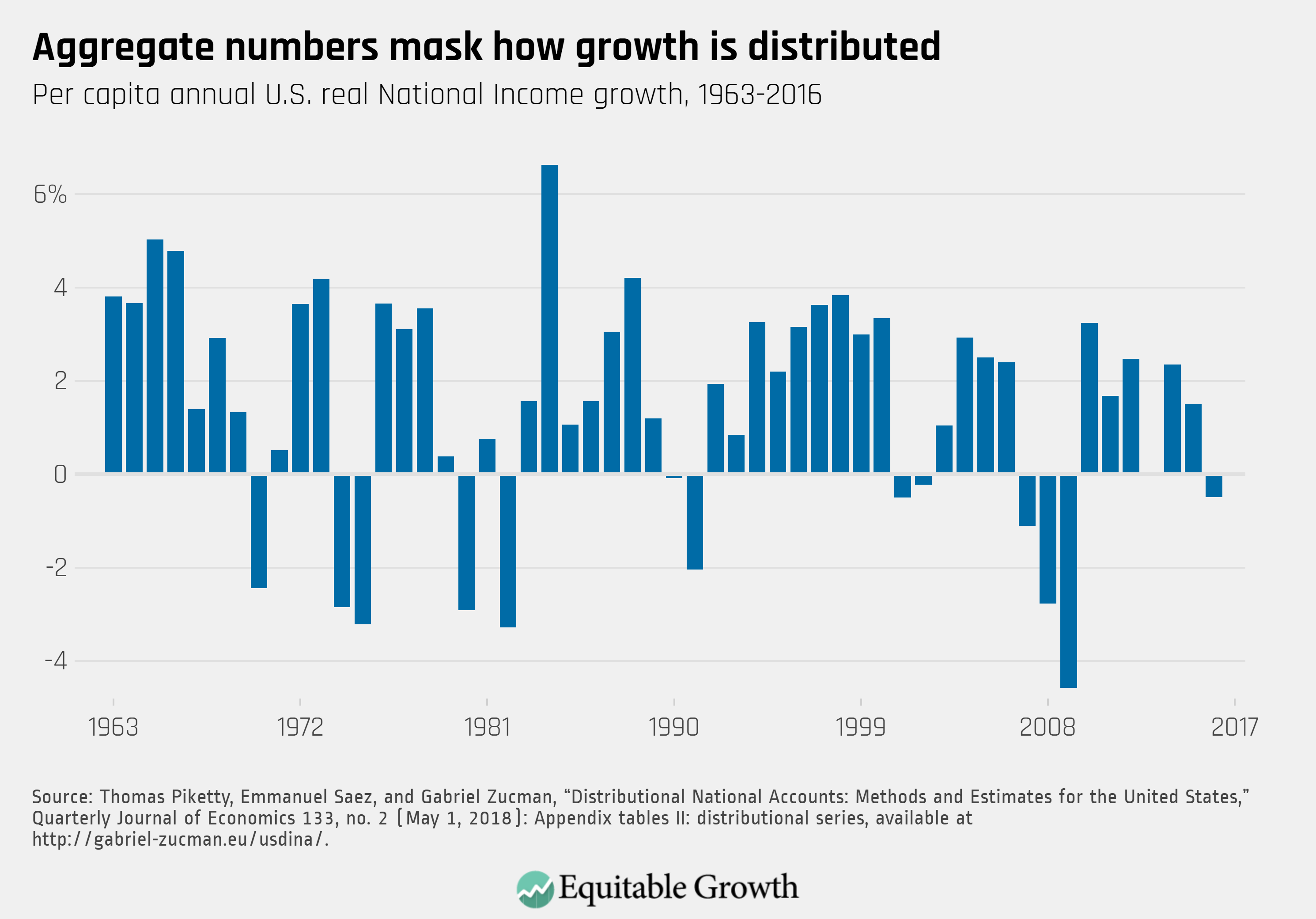 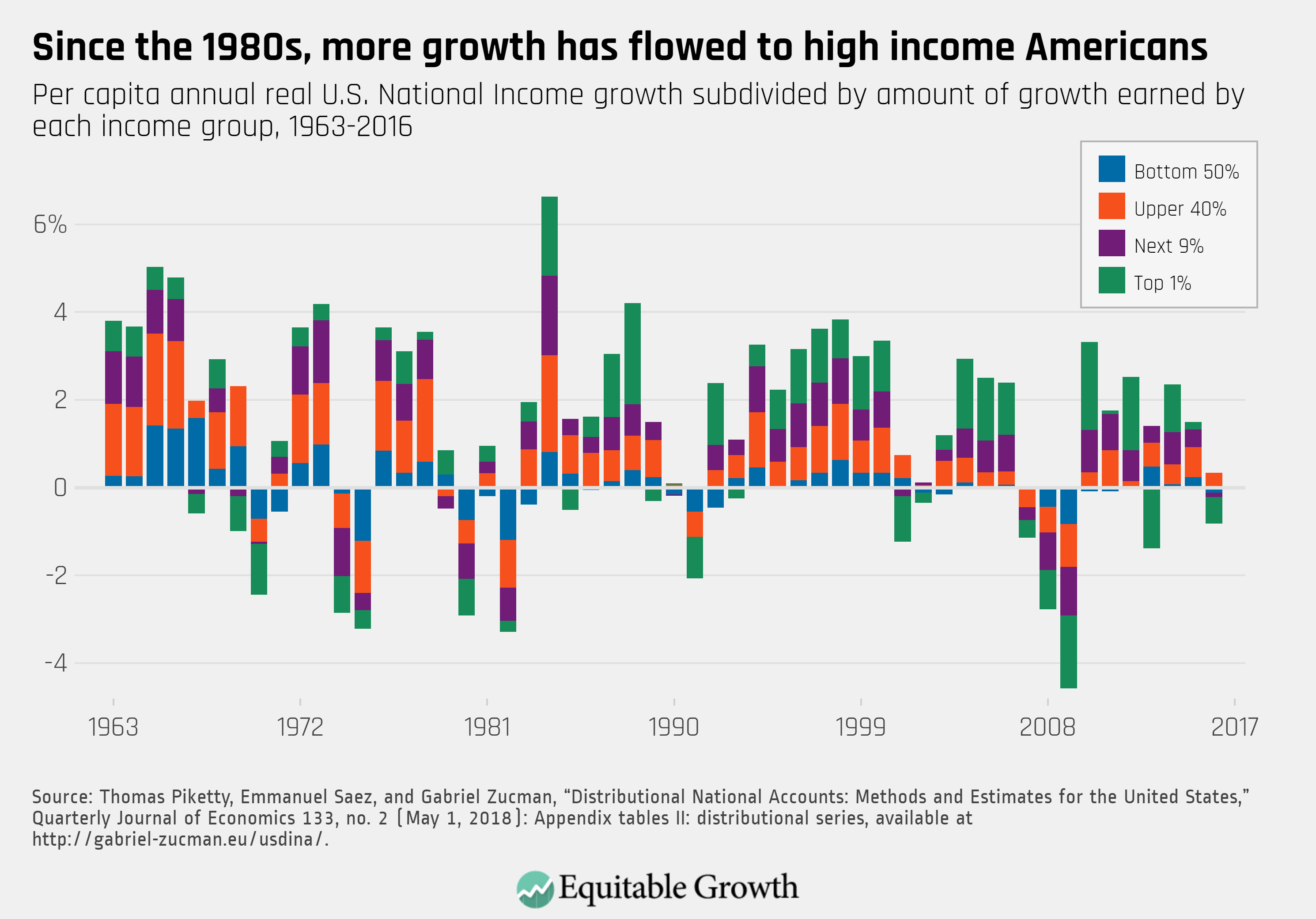 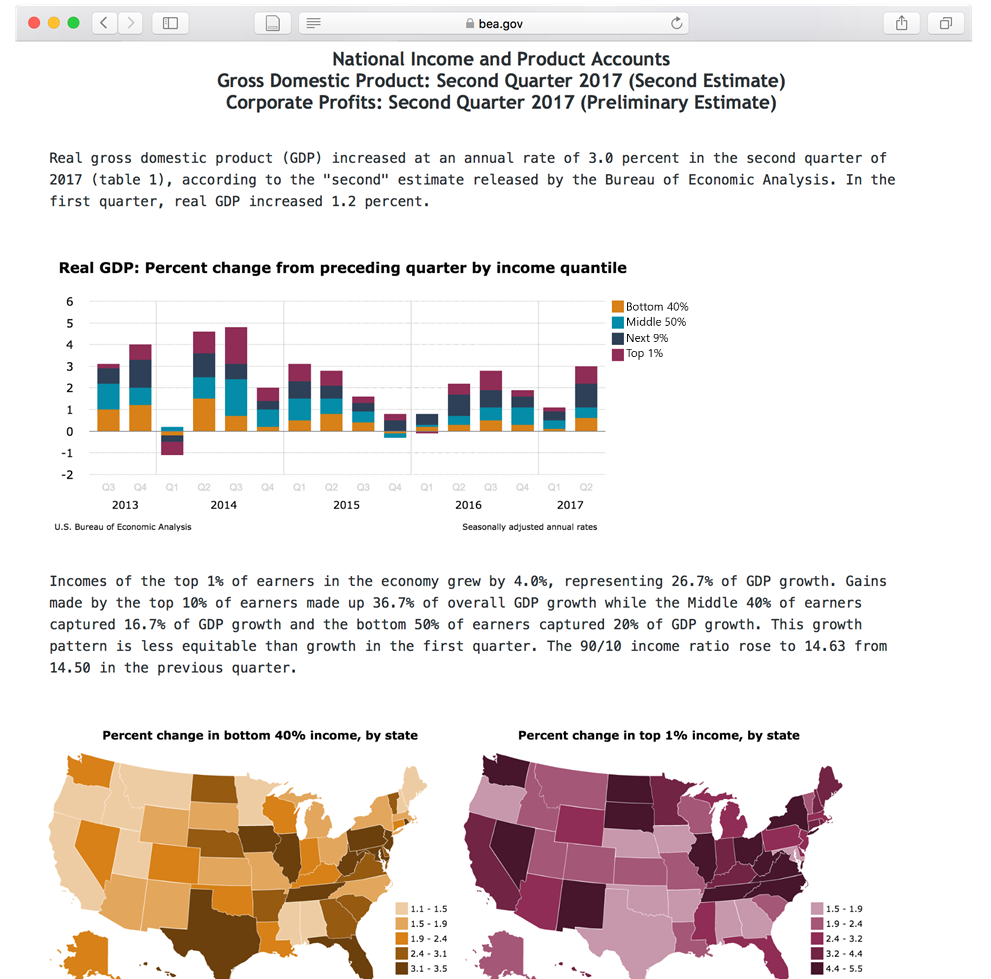 (artist mockup)
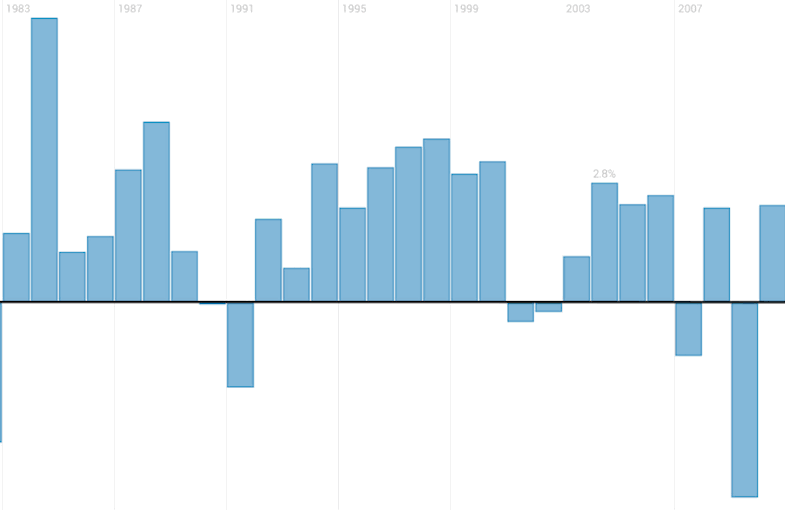 ENDS
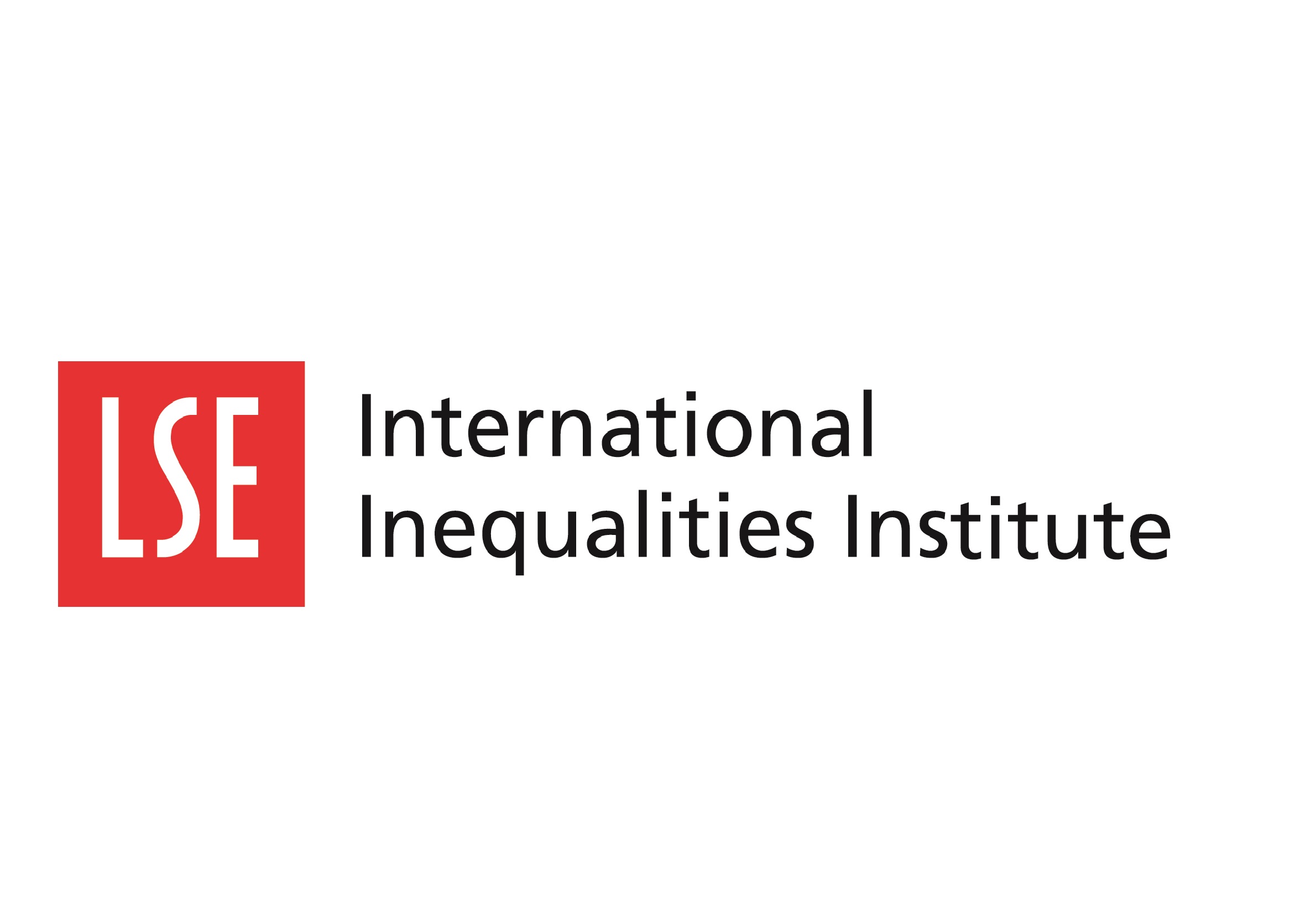 Unbound: How Inequality Constricts Our Economy and What We Can Do About It
#LSEWealth
Heather Boushey
President of the Washington Center for Equitable Growth and former Chief Economist for Hillary Clinton
Chair: Dr Tahnee Ooms
Researcher at the International Inequalities Institute
Hosted by the International Inequalities Institute